Local Digital Marketing Launchpad
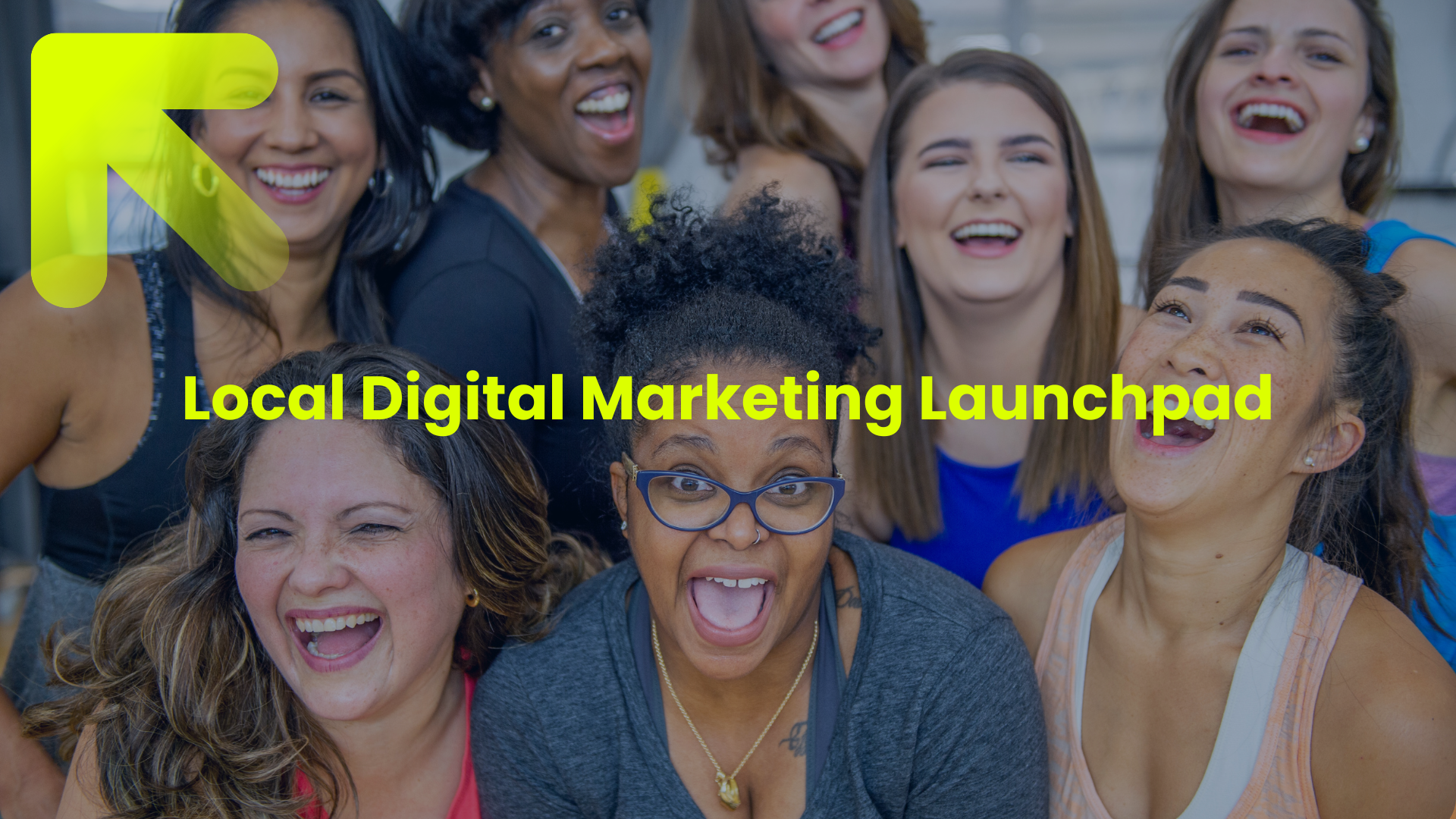 Five Pillars Review
Audience and Community
Answer the questions below to determine what the five pillars look like for you
Audience
Who are you trying to reach?
Who are you actually reaching?
(Enter details here)
(Enter details here)
Community
Who is your community?
What is unique or special in your community?
(Enter details here)
(Enter details here)
[Speaker Notes: Guidance notes

Audience

Who are you trying to reach? 

Do you know who your ideal audience is; where they are, what they do, what they like and what problems they have?

Who are you actually reaching? 

Does the audience who actually engages with you match your ideal audience? What do you know about your current audience and why they engage with you?

—

Community

Who is your community? 

Are you clear on the community you operate in? It might be a village, town, city or even country. Or, it might be a community of like-minded people or professionals. Be as specific as you can.

What is unique or special in your community? 

Think about those things you need to be part of, attend, shout about or engage with that make your community what it is.]
Message and Tools
Message
What makes you unique?
Do you have different messages for different questions?
(Enter details here)
(Enter details here)
Tools
What tools will you use?
What tools will you NOT use?
(Enter details here)
(Enter details here)
[Speaker Notes: Guidance notes

Message

What makes you unique? 

It is essential that you can describe how you are different from what else is available. It is often useful to ask others what they believe makes you, and your offers, unique.

Do you have different messages for different questions? 

Your messages need to answers the questions your audience have. Get to know the questions, and then be clear with the answers. Think about the questions you have when you are looking for a service or to buy something - what are the answers you are looking for?

—

Tools

What tools will you use? 

Based upon your audience and community identify the best tools and platforms to communicate your message. 

What tools will you NOT use? 

Keep your use of tools and platforms manageable and targeted. Decide what you will NOT use, and don't worry about it!]
Success
Success
What's your goal?
How are you tracking it?
(Enter details here)
(Enter details here)
[Speaker Notes: Guidance notes

Success

What's your goal? 

Very simply, you need to have your goal. Choose one simple goal that is important for your business. Eg more followers, increased engagement, more website visits, or more inquiries. 

How are you tracking it? 

Don't set a goal without tracking it. Most digital marketing tools allow you to easily track a goal. Keep track of the results over time. Adjust what you're doing if you aren't getting the results you want.]
Five Pillars Overview
Key elements
Enter the key elements from your  five pillar review that you will use to inform your next ten pieces of content
(Enter details here)
Campaign Aim
Audience
Community
(Enter details here)
(Enter details here)
Message
(Enter details here)
Success
Tools
(Enter details here)
(Enter details here)
Content planner
Next 10 pieces of content Part 1
Enter the key details for your next ten pieces of content
Format
Call to action
Key message
1
(Enter details here)
(Enter details here)
(Enter details here)
2
(Enter details here)
(Enter details here)
(Enter details here)
3
(Enter details here)
(Enter details here)
(Enter details here)
4
(Enter details here)
(Enter details here)
(Enter details here)
(Enter details here)
5
(Enter details here)
(Enter details here)
Next 10 pieces of content Part 2
Format
Call to action
Key message
6
(Enter details here)
(Enter details here)
(Enter details here)
7
(Enter details here)
(Enter details here)
(Enter details here)
8
(Enter details here)
(Enter details here)
(Enter details here)
9
(Enter details here)
(Enter details here)
(Enter details here)
(Enter details here)
10
(Enter details here)
(Enter details here)
Content schedule
Content schedule template
Enter the dates you will commit to planning, creating, posting and reviewing your content
I will batch plan my content on…
(Enter dates here)
I will batch create my content on…
(Enter dates here)
1
2
5
I will post my content on…
3
4
(Enter date here)
(Enter date here)
(Enter date here)
(Enter date here)
(Enter date here)
6
7
10
8
9
(Enter date here)
(Enter date here)
(Enter date here)
(Enter date here)
(Enter date here)
I will review the impact of my content on…
(Enter dates here)